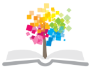 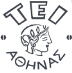 Ανοικτά Ακαδημαϊκά Μαθήματα στο ΤΕΙ Αθήνας
Ακίνητη Προσθετική ΙI
Ενότητα 9: Επένδυση του Κέρινου Ομοιώματος με Πυρόχωμα
Αριστείδης Γαλιατσάτος
DDs, Dr Dent. Επίκουρος  Καθηγητής ΤΕΙ Αθήνας
Τμήμα Οδοντικής Τεχνολογίας
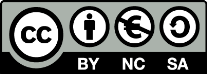 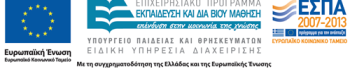 Πυρόχωμα
Είναι το πυρίμαχο υλικό με το οποίο περιβάλλεται το ομοίωμα, δημιουργώντας το καλούπι μέσα στο οποίο, κατά το στάδιο της χύτευσης, θα εισχωρήσει το λιωμένο κράμα σχηματίζοντας έτσι τη χυτή μεταλλική πρόσθεση.
1
Ιδιότητες πυροχώματος (1 από 2)
Να αντέχει στις υψηλές θερμοκρασίες χωρίς να αποσυντίθεται, απελευθερώνοντας αέρια που επηρεάζουν αρνητικά το χυτό.
 Να αντέχει στη δύναμη πρόσκουσης του λιωμένου κράματος κατά τη χύτευση.
 Να είναι οικονομικό και εύκολο στους χειρισμούς, και κατά την ανάμιξή του να σχηματίζει ομοιογενή πολτό.
2
Ιδιότητες πυροχώματος (2 από 2)
Κατά την επένδυση να έχει απόλυτη πρόσφυση με το ομοίωμα, αναπαράγοντας με ακρίβεια τα λεπτά σημεία του.
 Να είναι αρκετά πορώδες ώστε να επιτρέπει τη διαφυγή των αερίων από τη μάζα του κατά τη διαδικασία της χύτευσης.
 Να υφίσταται ικανοποιητική διαστολή, ώστε να αντισταθμίζεται η συστολή του κράματος κατά τη ψύξη του.
3
Συστολή
Συστολή κέρινου ομοιώματος (0,1-0,5%)
+ 
Συστολή κράματος κατά την ψύξη (1,25 – 2 %)
 Σύνολο συστολής: >2%
4
Διαστολή πυροχώματος (1 από 3)
Διαστολή  πήξης ή φυσική διαστολή,
Υγροσκοπική διαστολή,
Θερμική διαστολή.
5
Διαστολή πυροχώματος (2 από 3)
Διαστολή πήξης ή φυσική διαστολή είναι η γραμμική διαστολή που γίνεται κατά την διάρκεια της κανονικής πήξης του πυροχώματος στον αέρα. Είναι περίπου 0.30% και αποτελεί τη μικρότερη από όλες. 
Επηρεάζεται από την αναλογία υγρού-σκόνης (περισσότερο νερό –μικρότερη διαστολή).
6
Διαστολή πυροχώματος (3 από 3)
Υγροσκοπική διαστολή είναι η γραμμική διαστολή του πυροχώματος που γίνεται όταν το πυρόχωμα έρθει σε επαφή με το νερό κατά την διάρκεια της πήξης του.
Είναι περίπου 2-4 φορές μεγαλύτερη από τη διαστολή πήξης  και φθάνει μέχρι 1,2%.
7
Μέθοδοι υγροσκοπικής διαστολής πυροχώματος (1 από 2)
Τεχνική Hollendback: εμβάπτιση του δακτυλίου σε υδατόλουτρο 37ο C για 1 ώρα.
Τεχνική Peyton: σταδιακή ενστάλλαξη νερού στην επιφάνεια του πυροχώματος κατά τη διάρκεια της πήξης του.
Διαβροχή της εσωτερικής επένδυσης του δακτυλίου.
8
Μέθοδοι υγροσκοπικής διαστολής πυροχώματος (2 από 2)
Θερμική διαστολή είναι η γραμμική διαστολή του πυροχώματος που γίνεται όσο χρόνο ο δακτύλιος θερμαίνεται στο φούρνο αποκήρωσης για την εξάχνωση του κεριού.
Αποτελεί τη σημαντικότερη και μεγαλύτερη διαστολή φθάνοντας το 1,30%.
9
Σύνθεση πυροχωμάτων
Πυρίμαχο υλικό,
Συνδετικό υλικό,
Διάφορες χημικές ουσίες  για την τροποποίηση διαφόρων φυσικών ιδιοτήτων.
10
Είδη πυροχωμάτων
Πυροχώματα γύψου ή απλά πυροχώματα,
Πυροχώματα φωσφορικού τύπου,
Πυροχώματα πυριτικού τύπου,
Πυροχώματα μαγνησίας – ζιρκονίας.
Ειδικά πυροχώματα
11
Πυροχώματα γύψου ή απλά πυροχώματα
Πυρίμαχο υλικό: SiO2 (χαλαζίας, χριστοβαλίτης  ~ 60-65%,
Συνδετική ουσία: γύψος ~ 30-35%,
Κατάλληλα για χύτευση κραμάτων χαμηλού σημείου τήξης <650 C (χρυσοκράματα),
Χρησιμοποιούνται στην κατασκευή χυτών μικρού μεγέθους (ένθετα,επένθετα, στεφάνες).
12
Πυροχώματα φωσφορικού τύπου (1 από 3)
Πυρίμαχο υλικό: ενώσεις του πυριτίου,
Συνδετικό υλικό: φωσφορικές ενώσεις.
Κατάλληλα για χύτευση κραμάτων υψηλού σημείου τήξης ~1200 C ,
Χρησιμοποιούνται κυρίως για τη χύτευση κραμάτων μεταλλοκεραμικής,
Αναμιγνύονται με απεσταγμένο νερό ή ειδικό υγρό.
13
Πυροχώματα φωσφορικού τύπου (2 από 3)
Η διαστολή των πυροχωμάτων φωσφορικού τύπου ρυθμίζεται με την τροποποίηση της αναλογίας ειδικού υγρού – απεσταγμένου νερού:
Το καθαρό υγρό δίνει τη μέγιστη διαστολή πήξης και συνεπώς το μεγαλύτερο σε διαστάσεις χυτό,
 Η αραίωση του υγρού με νερό συνεπάγεται τη μείωση της διαστολής πήξης, αποδίδοντας χυτά μικρότερων διαστάσεων.
14
Πυροχώματα φωσφορικού τύπου (3 από 3)
© Ανδριτσάκης Δ. Ακίνητη επανορθωτική προσθετική. Εκδόσεις Ζαχαρόπουλος, Αθήνα, 2002
15
Πυροχώματα πυριτικού τύπου
Πυρίμαχο υλικό: ενώσεις του πυριτίου,
Συνδετικό υλικό: πυριτικές  ενώσεις.
Κατάλληλα για χύτευση κραμάτων πολύ υψηλού σημείου τήξης (χρωμιοκοβαλτιούχα),
Χρησιμοποιούνται για την κατασκευή μερικών, οδοντοστοιχιών
Έχουν πολύ υψηλό κόστος και δεν χρησιμοποιούνται ευρέως.
16
Πυροχώματα μαγνησίας - ζιρκονίας
Πυρίμαχο υλικό: MgO, ZrO2  Al2O3,  
Συνδετικό υλικό: οξείδια του μαγνησίου,
Κατάλληλα για χύτευση κραμάτων πολύ υψηλού σημείου τήξης >1200 C,
Χρησιμοποιούνται για τη χύτευση του τιτανίου και των κραμάτων του.
17
Επένδυση με πυρόχωμα (1 από 14)
Πριν την επένδυση με πυρόχωμα το κέρινο ομοίωμα καθαρίζεται με ψεκασμό ή πινέλο με ειδικό υγρό για να απομακρυνθούν διάφορες ελαιώδεις ουσίες και σκόνη και για να ελαττωθεί η επιφανειακή τάση του κεριού, ώστε να διευκολυνθεί η διαβροχή του με το πυρόχωμα.
18
Επένδυση με πυρόχωμα (2 από 14)
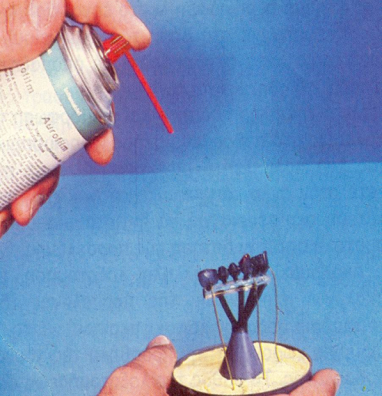 © Αριστείδης Γαλιατσάτος
© Αδάμ Α., Δρούκας Β. Στοιχεία ακινήτου οδοντικής προσθετικής. Εκδόσεις Παρισιάνος, Αθήνα 1981
19
Επένδυση με πυρόχωμα (3 από 14)
© Δημητροπούλου Ε. Η εργαστηριακή διαδικασία στην Ακίνητη Προσθετική. Αυτοέκδοση. Αθήνα 2004
20
Επένδυση με πυρόχωμα (4 από 14)
Ταινία από κεραμικές ίνες, λειτουργεί σαν ενδοτικό στρώμα και επιτρέπει την ελεύθερη διαστολή του πυροχώματος.
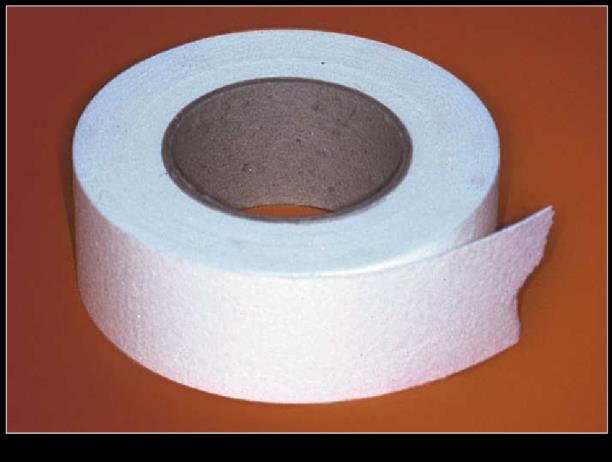 21
© Δημητροπούλου Ε. Η εργαστηριακή διαδικασία στην Ακίνητη Προσθετική. Αυτοέκδοση. Αθήνα 2004
Επένδυση με πυρόχωμα (5 από 14)
© Δημητροπούλου Ε. Η εργαστηριακή διαδικασία στην Ακίνητη Προσθετική. Αυτοέκδοση. Αθήνα 2004
22
Επένδυση με πυρόχωμα (6 από 14)
Η ταινία διαβρέχεται με νερό για να μην απορροφήσει υγρασία από το πυρόχωμα, βοηθώντας έτσι την υγροσκοπική διαστολή του.
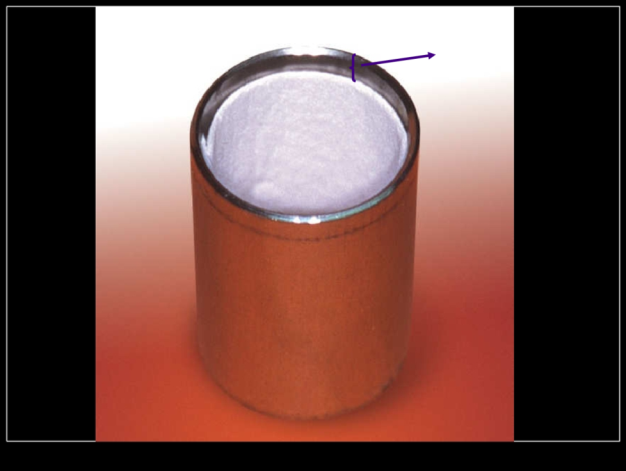 3 χιλ.
23
© Δημητροπούλου Ε. Η εργαστηριακή διαδικασία στην Ακίνητη Προσθετική. Αυτοέκδοση. Αθήνα 2004
Επένδυση με πυρόχωμα (7 από 14)
© Δημητροπούλου Ε. Η εργαστηριακή διαδικασία στην Ακίνητη Προσθετική. Αυτοέκδοση. Αθήνα 2004
24
Επένδυση με πυρόχωμα (8 από 14)
© Δημητροπούλου Ε. Η εργαστηριακή διαδικασία στην Ακίνητη Προσθετική. Αυτοέκδοση. Αθήνα 2004
25
Επένδυση με πυρόχωμα (9 από 14)
© Δημητροπούλου Ε. Η εργαστηριακή διαδικασία στην Ακίνητη Προσθετική. Αυτοέκδοση. Αθήνα 2004
26
Επένδυση με πυρόχωμα (10 από 14)
© Δημητροπούλου Ε. Η εργαστηριακή διαδικασία στην Ακίνητη Προσθετική. Αυτοέκδοση. Αθήνα 2004
27
Επένδυση με πυρόχωμα (11 από 14)
© Δημητροπούλου Ε. Η εργαστηριακή διαδικασία στην Ακίνητη Προσθετική. Αυτοέκδοση. Αθήνα 2004
28
Επένδυση με πυρόχωμα (12 από 14)
© Δημητροπούλου Ε. Η εργαστηριακή διαδικασία στην Ακίνητη Προσθετική. Αυτοέκδοση. Αθήνα 2004
29
Επένδυση με πυρόχωμα (13 από 14)
© Δημητροπούλου Ε. Η εργαστηριακή διαδικασία στην Ακίνητη Προσθετική. Αυτοέκδοση. Αθήνα 2004
30
Επένδυση με πυρόχωμα (14 από 14)
Μετά την επένδυση ο δακτύλιος αφήνεται σε ηρεμία για μία ώρα περίπου μέσα σε περιβάλλον σχετικής υγρασίας 100% (υγραντήρα), μέχρι να ολοκληρωθεί η κρυστάλλωση  του πυροχώματος.
31
Χύτευση κέρινου ομοιώματος
Αποκήρωση,
Προθέρμανση,
Χύτευση.
32
Αποκήρωση και προθέρμανση (1 από 11)
Τα δύο αυτά στάδια πραγματοποιούνται το ένα συνέχεια του άλλου, μέσα σε ειδικούς κλιβάνους οι οποίοι είναι εφοδιασμένοι με κατάλληλα όργανα για τον έλεγχο της θερμοκρασίας, τον ρυθμό ανόδου της και τη χρονική διάρκεια της διαδικασίας.
33
Αποκήρωση και προθέρμανση (2 από 11)
Σκοπός της αποκήρωσης είναι η πλήρης απομάκρυνση του κεριού και των υλικών που χρησιμοποιήθηκαν για τη διαμόρφωση του ομοιώματος και των αγωγών χύτευσης.
34
Αποκήρωση και προθέρμανση (3 από 11)
Τα συγκεκριμένα βήματα που ακολουθούμε είναι:
Μια ώρα τουλάχιστον μετά την επένδυση με πυρόχωμα αφαιρούμε τη βάση του δακτυλίου χύτευσης.
Τροχίζουμε ή αποξέουμε με νυστέρι τη λεία επιφάνεια του πυροχώματος στην άνω πλευρά του δακτυλίου για την διευκόλυνση διαφυγής των αερίων.
Αν η επένδυση έγινε πολλές ώρες πριν και το πυρόχωμα έχει χάσει την υγρασία του, τοποθετούμε το δακτύλιο για μερικά λεπτά σε δοχείο με νερό.
35
Αποκήρωση και προθέρμανση (4 από 11)
Τοποθετούμε τον δακτύλιο με τη χοάνη προς τα κάτω στο κέντρο του φούρνου αποκήρωσης.
Ρυθμίζουμε το αντίστοιχο πρόγραμμα αποκήρωσης – προθέρμανσης σύμφωνα με τις οδηγίες του κατασκευαστή του πυροχώματος και ανάλογα με το μέγεθος του δακτυλίου και το κράμα που θα χρησιμοποιηθεί.
36
Αποκήρωση και προθέρμανση (5 από 11)
Το κάθε πρόγραμμα αποκήρωσης περιλαμβάνει:
Το ρυθμό ανόδου της θερμοκρασίας (επηρεάζει τη δημιουργία ρωγμών στο πυρόχωμα).
Σε ποιες θερμοκρασίες θα έχουμε παραμονή και για πόσο χρονικό διάστημα.
Ποια θα είναι η τελική θερμοκρασία του προγράμματος.
Ποιος θα είναι ο χρόνος παραμονής του δακτυλίου στη τελική θερμοκρασία.
37
Αποκήρωση και προθέρμανση (6 από 11)
Σε κάθε περίπτωση πάντως, ο απαιτούμενος χρόνος δεν μπορεί να είναι μικρότερος της μιας ώρας και η θερμοκρασία χαμηλότερη από τους 500ο C.
38
Αποκήρωση και προθέρμανση (7 από 11)
Απόξεση μετά την κρυστάλλωση, για να διευκολυνθεί η διαφυγή των αερίων από τους πόρους του πυροχώματος.
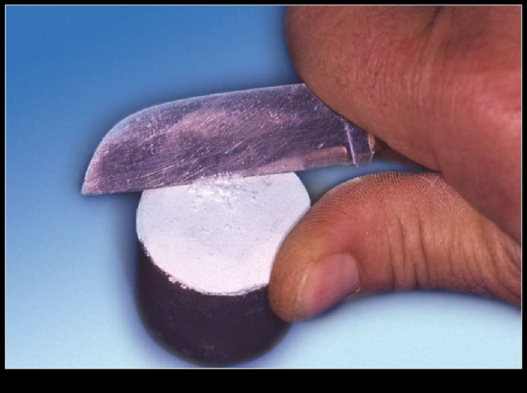 © Δημητροπούλου Ε. Η εργαστηριακή διαδικασία στην Ακίνητη Προσθετική. Αυτοέκδοση. Αθήνα 2004
39
Αποκήρωση και προθέρμανση (8 από 11)
© Δημητροπούλου Ε. Η εργαστηριακή διαδικασία στην Ακίνητη Προσθετική. Αυτοέκδοση. Αθήνα 2004
40
Αποκήρωση και προθέρμανση (9 από 11)
© Δημητροπούλου Ε. Η εργαστηριακή διαδικασία στην Ακίνητη Προσθετική. Αυτοέκδοση. Αθήνα 2004
41
Αποκήρωση και προθέρμανση (10 από 11)
© Δημητροπούλου Ε. Η εργαστηριακή διαδικασία στην Ακίνητη Προσθετική. Αυτοέκδοση. Αθήνα 2004
42
Αποκήρωση και προθέρμανση (11 από 11)
© Δημητροπούλου Ε. Η εργαστηριακή διαδικασία στην Ακίνητη Προσθετική. Αυτοέκδοση. Αθήνα 2004
43
Προθέρμανση του δακτυλίου (1 από 9)
Το στάδιο της προθέρμανσης του δακτυλίου ακολουθεί αμέσως μετά την αποκήρωση χωρίς διακοπή.
44
Προθέρμανση του δακτυλίου (2 από 9)
Οι σκοποί της προθέρμανσης είναι:
Με την αύξηση της θερμοκρασίας επιτυγχάνεται η θερμική διαστολή του πυροχώματος, η οποία μαζί με τις δύο άλλες διαστολές θα εξουδετερώσουν τη συστολή του κράματος κατά τη ψύξη.
Διευκολύνεται η ροή του τηγμένου κράματος στο καλούπι, χωρίς τον κίνδυνο να στερεοποιηθεί πρόωρα.
Αποδίδονται καλύτερα οι επιφανειακές λεπτομέρειες του κέρινου ομοιώματος.
45
Προθέρμανση του δακτυλίου (3 από 9)
© Δημητροπούλου Ε. Η εργαστηριακή διαδικασία στην Ακίνητη Προσθετική. Αυτοέκδοση. Αθήνα 2004
46
Προθέρμανση του δακτυλίου (4 από 9)
47
Προθέρμανση του δακτυλίου (5 από 9)
© Δημητροπούλου Ε. Η εργαστηριακή διαδικασία στην Ακίνητη Προσθετική. Αυτοέκδοση. Αθήνα 2004
48
Προθέρμανση του δακτυλίου (6 από 9)
© Δημητροπούλου Ε. Η εργαστηριακή διαδικασία στην Ακίνητη Προσθετική. Αυτοέκδοση. Αθήνα 2004
49
Προθέρμανση του δακτυλίου (7 από 9)
© Δημητροπούλου Ε. Η εργαστηριακή διαδικασία στην Ακίνητη Προσθετική. Αυτοέκδοση. Αθήνα 2004
50
Προθέρμανση του δακτυλίου (8 από 9)
Ανάλογα με το μέγεθος του δακτυλίου, τον αριθμό των χυτών, τη σύνθεση του πυροχώματος και το είδος του κράματος, το στάδιο της προθέρμανσης διαρκεί περίπου 90 λεπτά και πάντως όχι λιγότερο από μια ώρα.
51
Προθέρμανση του δακτυλίου (9 από 9)
Τόσο στο στάδιο της αποκήρωσης, όσο και στο στάδιο της προθέρμανσης πρέπει να τηρούνται λεπτομερώς οι οδηγίες του κατασκευαστή του πυροχώματος.
52
Κράματα μετάλλων στην ακίνητη προσθετική
53
Μέταλλα (1 από 2)
Είναι στοιχεία που έχουν τις χαρακτηριστικές μεταλλικές ιδιότητες όπως: μεταλλική λάμψη, μεγάλη αντοχή, σκληρότητα και πλαστικότητα, ελαστικότητα και ολκιμότητα.
 Σε θερμοκρασία περιβάλλοντος είναι στερεά με χαρακτηριστική κρυσταλλική δομή και τήκονται σε ορισμένη θερμοκρασία.
54
Μέταλλα (2 από 2)
© Αριστείδης Γαλιατσάτος
55
Κράμα (1 από 5)
Ορίζεται ένα σώμα με μεταλλικές ιδιότητες, αποτελούμενο από δύο ή περισσότερα στοιχεία, το ένα τουλάχιστον από τα οποία είναι μέταλλο.
56
Κράμα (2 από 5)
Η χημική σύσταση ενός κράματος είναι υπεύθυνη για τις φυσικές και μηχανικές ιδιότητές του, καθώς και τη βιολογική συμπεριφορά του.
Για την ονομασία τους, αναφέρεται πρώτο το όνομα του μετάλλου με την μεγαλύτερη αναλογία και στη συνέχεια το αμέσως επόμενο σε περιεκτικότητα
57
Κράμα (3 από 5)
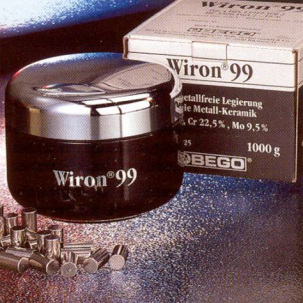 © Αριστείδης Γαλιατσάτος
© Αριστείδης Γαλιατσάτος
58
Κράμα (4 από 5)
Ένα κράμα για να θεωρηθεί κατάλληλο για οδοντιατρική χρήση θα πρέπει:
Να είναι βιολογικά ανεκτό και να μην προκαλεί ερεθισμό ή αλλεργία στον ασθενή.
Να παρουσιάζει ικανοποιητική αντοχή, αντίσταση στην κάμψη και σκληρότητα.
Να παρουσιάζει αντίσταση στη διάβρωση και στην αμαύρωση κατά την παραμονή του στο στοματικό περιβάλλον.
Να έχει χαμηλό κόστος και να μην απαιτεί ακριβό εξοπλισμό για την κατεργασία του.
Να παρουσιάζει μικρό θερμοκρασιακό διάστημα solidus-liquidus. (θερμοκρασία  ρευστοποίησης)
59
Κράμα (5 από 5)
Τα μέταλλα έχουν συγκεκριμένο σημείο τήξης (θερμοκρασία τήξης).
Τα κράματα έχουν θερμοκρασιακό διάστημα τήξης.
60
Κατηγορίες κραμάτων (1 από 2)
ΠΟΛΥΤΙΜΑ ή ΕΥΓΕΝΗ ΚΡΑΜΑΤΑ που περιέχουν ποσοστό ευγενών μετάλλων άνω του 60% και ποσοστό χρυσού άνω του 40%.
ΗΜΙΠΟΛΥΤΙΜΑ ΚΡΑΜΑΤΑ που περιέχουν μικρότερο ποσοστό ευγενών μετάλλων αλλά πάντως μεγαλύτερο του 25%.
ΒΑΣΙΚΑ ΚΡΑΜΑΤΑ που περιέχουν ευγενή μέταλλα σε ποσοστό μικρότερο του 25%.
61
Κατηγορίες κραμάτων (2 από 2)
Κράματα για μεταλλικές χυτές και μεταλλοακρυλικές αποκαταστάσεις.
Κράματα για μεταλλοκεραμικές αποκαταστάσεις.
Κράματα για σκελετούς μερικών οδοντοστοιχιών.
62
Πολύτιμα κράματα (1 από 2)
Τα πολύτιμα κράματα κατατάσσονται σε 4 τύπους (Ι,ΙΙ,ΙΙΙ,ΙV) ανάλογα με την περιεκτικότητά τους σε χρυσό, η άλλα ευγενή μέταλλα της ομάδας της πλατίνας. (Au,Pt,Pd,Ir,Os)
63
Πολύτιμα κράματα (2 από 2)
Κράματα τύπου Ι: είναι μαλακά, κατάλληλα μόνο για μικρά ένθετα (I και V). 
Κράματα τύπου ΙΙ: είναι μέτριας σκληρότητας κατάλληλα για ένθετα ΙΙ ομάδας, στεφάνες μερικής επικάλυψης και ολικές στεφάνες.
Κράματα τύπου ΙΙΙ: είναι σκληρά, κατάλληλα για ένθετα VI ομάδας, στεφάνες και μικρής έκτασης γέφυρες.
Κράματα τύπου IV: έχουν μεγάλη σκληρότητα, κατάλληλα για μεγάλες γέφυρες, σκελετούς μ.ο., τηλεσκοπικές στεφάνες.
64
Ημιπολύτιμα κράματα (1 από 2)
Τα ημιπολύτιμα κράματα περιέχουν εκτός από ευγενή στοιχεία, και βασικά μέταλλα (Ag,Cu,Zn,In,Sn,Ga,Ni), προκειμένου να αποκτήσουν ιδιότητες τέτοιες ώστε να γίνουν κατάλληλα για χρήση στην οδοντιατρική.
65
Ημιπολύτιμα κράματα (2 από 2)
Τα ημιπολύτιμα κράματα είναι συνήθως λευκωπά, σκληρότερα από τα χρυσοκράματα, έχουν μικρότερο ειδικό βάρος και ψηλότερη θερμοκρασία τήξης.
Η εργαστηριακή τους επεξεργασία απαιτεί μεγάλη προσοχή, ενώ η αντοχή τους στη διάβρωση είναι μειωμένη.Η χρήση τους σήμερα τείνει να εξαφανιστεί.
66
Τα βασικά κράματα
67
Κράματα νικελίου–χρωμίου (Ni – Cr)
Σύνθεση: Ni: 62-77 %
                       Cr: 11-22 %
Ιχνοστοιχεία:  B, Fe, Mo, Nb, Ta
68
Κράματα Ni – Cr
ΠΛΕΟΝΕΚΤΗΜΑΤΑ
Δεν περιέχουν Βe,
Χαμηλό κόστος,
Χαμηλή πυκνότητα.
ΜΕΙΟΝΕΚΤΗΜΑΤΑ
Αντενδείκνυται σε αλλεργικούς στο ΝI ασθενείς,
Δεν αδροποιούνται,
Δεν χυτεύονται τόσο καλά, όσο τα κράματα Ni-Cr-Be,
Παράγουν περισσότερα οξείδια από τα κράματα Ni-Cr-Be.
69
Κράματα κοβαλτίου – χρωμίου (Co – Cr)
Σύνθεση: Co: 53-68 %
                       Cr: 25-34 %
Ιχνοστοιχεία:  Mo, Ru, Vo
70
Κράματα Co – Cr
ΜΕΙΟΝΕΚΤΗΜΑΤΑ
Δύσκολα στην κατεργασία,
Υψηλή σκληρότητα,
Οξειδώνονται περισσότερο από τα νικελιούχα κράματα,
Δεν υπάρχουν μακροχρόνιες έρευνες.
ΠΛΕΟΝΕΚΤΗΜΑΤΑ
Δεν περιέχουν Νi,
Δεν περιέχουν Βe,
Φτωχή θερμική αγωγιμότητα,
Χαμηλή πυκνότητα,
Χαμηλό κόστος.
71
Άλλα συστήματα
ΤΙΤΑΝΙΟ (1984)
Σύνθεση: Ti :99 – 99,5 %
              Fe,O,N,C,H
72
Πλεονεκτήματα τιτανίου
Άριστη βιοσυμβατότητα με τους ιστούς,
Μικρό ειδικό βάρος (4,5 g/cm3),
Ιδιαίτερα μικρή θερμική αγωγιμότητα,
Έχει υψηλή αντοχή, 
Είναι ακτινοδιαπερατό,
Υψηλή αντοχή στη διάβρωση,
Βρίσκεται σε αφθονία στη φύση και η εξόρυξή του είναι εύκολη και οικονομική.
73
Μειονεκτήματα τιτανίου
Η υψηλή χημική του συγγένεια με το οξυγόνο και το πυρίτιο, καθώς και το υψηλό σημείο τήξης του (1688) κάνουν αδύνατη τη χρήση του με τον συμβατικό οδοντοτεχνικό εξοπλισμό.
Η ταχύτατη οξείδωση του τιτανίου σε θερμοκρασίες μεγαλύτερες από τους  800 αυξάνει υπερβολικά το πάχος του στρώματος οξειδίων, μειώνοντας σημαντικά την αντοχή του μτλκεραμικού δεσμού.
74
Κράματα μεταλλοκεραμικής
75
Ιδιότητες
Ικανότητα παραγωγής οξειδίων στην επιφάνεια του κράματος για χημική σύνδεση με το κεραμικό υλικό.
Ο συντελεστής θερμικής διαστολής του κράματος πρέπει να είναι ελαφρά μεγαλύτερος από αυτόν της πορσελάνης.
Το μέταλλο πρέπει να έχει σημείο τήξεως αισθητά ψηλότερο από τη θερμοκρασία όπτησης της πορσελάνης. 
Το μέταλλο πρέπει να μην υφίσταται παραμόρφωση και στρέβλωση στις θερμοκρασίες όπτησης της πορσελάνης.
Το μέταλλο πρέπει να παρέχει ευκολία στους χειρισμούς τήξης, χύτευσης, λείανσης και στίλβωσης.
Το μέταλλο πρέπει να διαθέτει βιοσυμβατότητα, για την ασφάλεια του οδοντοτεχνίτη, του οδοντιάτρου και του ασθενή.
76
Κατάταξη (1 από 2)
Πολύτιμα ή ευγενή κράματα: περιέχουν μεγάλο ποσοστό ευγενών μετάλλων, άνω του 60% και ποσοστό χρυσού μεγαλύτερο του 40%,
Ημιπολύτιμα κράματα: περιέχουν μικρότερο ποσοστό ευγενών μετάλλων, αλλά πάντως μεγαλύτερου του 25%,
Βασικά κράματα: το ποσοστό των ευγενών μετάλλων είναι μικρότερο του 25%.
77
Κατάταξη (2 από 2)
78
Κριτήρια επιλογής κραμάτων
ΠΟΙΟ ΚΡΑΜΑ ΝΑ ΕΠΙΛΕΞΩ?
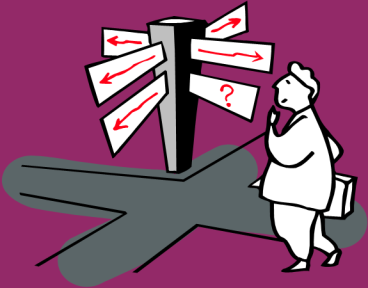 79
Κριτήρια επιλογής
Κόστος,
Είδος  προσθετικής εργασίας (γέφυρα, στεφάνη),
Συμβατότητα θερμικού συντελεστή,
Ιδιότητες του κράματος (αντοχή, μέτρο ελαστικότητας, αντίσταση στη διάβρωση, σκληρότητα, χυτευσιμότητα, βιοσυμβατότητα, επίδραση στο χρώμα της πορσελάνης.
80
Προτάσεις επιλογής
ΓΙΑ ΓΕΦΥΡΕΣ
Κράματα  Ni-Cr-Be
Κράματα  Pd-Ag
Κράματα  Au-Pd (με μικρή περιεκτικότητα Ag )
ΓΙΑ ΣΤΕΦΑΝΕΣ
Κράματα  Pd-Cu
Κράματα  Pd-Ag
Κράματα  Ni-Cr-Be 
Κράματα  Au-Pd (με μικρή περιεκτικότητα Ag)
O`Brien (1997)
81
Τήξη και χύτευση (1 από 13)
Χύτευση είναι η διαδικασία κατασκευής μιας μεταλλικής προσθετικής αποκατάστασης με την εισροή λιωμένου μετάλλου στο πυροχωμάτινο καλούπι ,του οποίου το σχήμα λαμβάνει το μέταλλο μετά την πήξη του.
82
Τήξη και χύτευση (2 από 13)
Η τήξη του κράματος γίνεται σε κεραμικές χοάνες
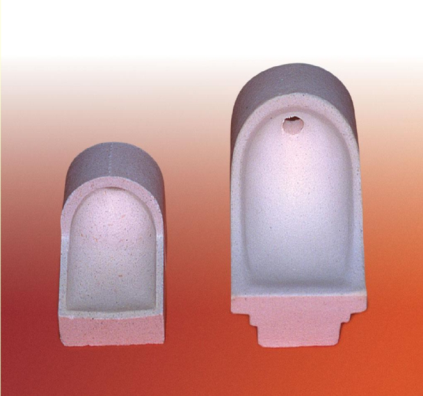 © Δημητροπούλου Ε. Η εργαστηριακή διαδικασία στην Ακίνητη Προσθετική. Αυτοέκδοση. Αθήνα 2004
83
Τήξη και χύτευση (3 από 13)
© Δημητροπούλου Ε. Η εργαστηριακή διαδικασία στην Ακίνητη Προσθετική. Αυτοέκδοση. Αθήνα 2004
84
Τήξη και χύτευση (4 από 13)
Χοάνες  γραφίτη
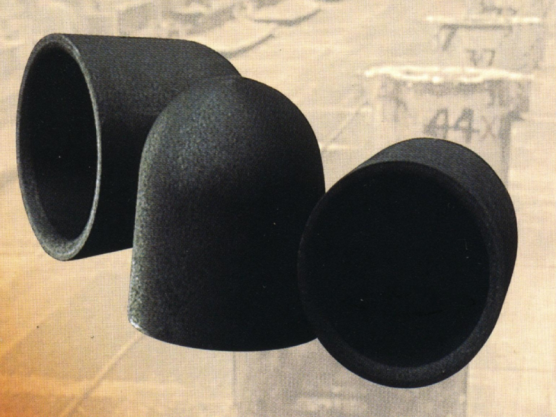 © Αριστείδης Γαλιατσάτος
85
Τήξη και χύτευση (5 από 13)
Η τήξη του κράματος γίνεται με το φλόγιστρο το οποίο λειτουργεί με συνδυασμό μίγματος οξυγόνου και διαφόρων αερίων (γκάζι, προπάνιο, ασετυλίνη) ανάλογα με το είδος του κράματος και την απαιτούμενη θερμοκρασία.
86
Τήξη και χύτευση (6 από 13)
Εσωτερικός κώνος (οξειδωτικός)
Εξωτερικός κώνος (οξειδωτικός)
Αναγωγικός κώνος
© Αριστείδης Γαλιατσάτος
87
Τήξη και χύτευση (7 από 13)
Το κράμα, καθόλη τη διάρκεια της διαδικασίας, πρέπει να έρχεται σε επαφή με τον αναγωγικό κώνο της φλόγας για τη σωστή τήξη του.
88
Τήξη και χύτευση (8 από 13)
Όταν το κράμα τήκεται με την αναγωγική φλόγα παρουσιάζει όψη λαμπερή, σαν καθρέπτη.
Όταν το κράμα τήκεται με την οξειδωτική φλόγα έχει όψη θαμπή, σαν λερωμένη επιφάνεια.
89
Τήξη και χύτευση (9 από 13)
© Δημητροπούλου Ε. Η εργαστηριακή διαδικασία στην Ακίνητη Προσθετική. Αυτοέκδοση. Αθήνα 2004
90
Τήξη και χύτευση (10 από 13)
© Δημητροπούλου Ε. Η εργαστηριακή διαδικασία στην Ακίνητη Προσθετική. Αυτοέκδοση. Αθήνα 2004
91
Τήξη και χύτευση (11 από 13)
Το κράμα είναι έτοιμο όταν παρουσιάζει ένα λαμπερό, πορτοκαλί χρώμα και αρχίζει να στροβιλίζεται αν περιφέρουμε κυκλικά τη φλόγα.
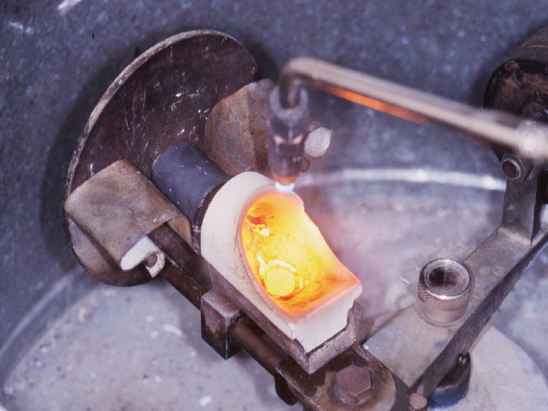 92
© Δημητροπούλου Ε. Η εργαστηριακή διαδικασία στην Ακίνητη Προσθετική. Αυτοέκδοση. Αθήνα 2004
Τήξη και χύτευση (12 από 13)
Η ποσότητα του μετάλλου που θα χρησιμοποιήσουμε στο χυτήριο πρέπει να είναι πενταπλάσια από το βάρος που θα έχει το χυτό.
(Βάρος κέρινου ομοιώματος Χ ειδ.βάρος κράματος)
93
Τήξη και χύτευση (13 από 13)
© Δημητροπούλου Ε. Η εργαστηριακή διαδικασία στην Ακίνητη Προσθετική. Αυτοέκδοση. Αθήνα 2004
94
Η χύτευση του κράματος
95
Τεχνικές χύτευσης
Φυγόκεντρος χύτευση, 
Χύτευση με πίεση σε κενό,
Χύτευση με αναρρόφηση.
96
Φυγόκεντρες συσκευές χύτευσης
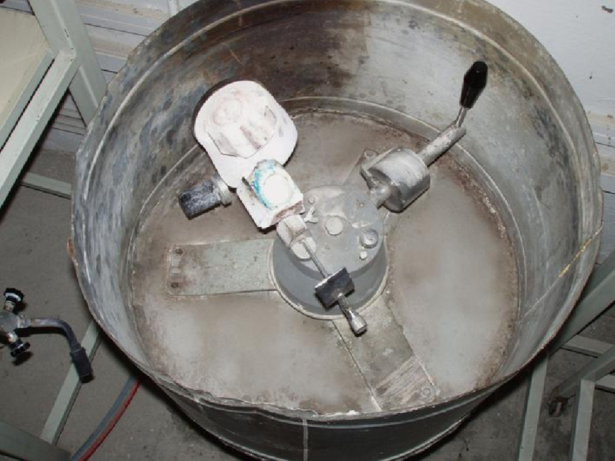 © Δημητροπούλου Ε. Η εργαστηριακή διαδικασία στην Ακίνητη Προσθετική. Αυτοέκδοση. Αθήνα 2004
97
Ηλεκτρονικές συσκευές χύτευσης (1 από 10)
Βασικό τους πλεονέκτημα ο ηλεκτρονικός τρόπος τήξης του κράματος. Έτσι αποφεύγεται η υπερθέρμανση του κράματος και κατ επέκταση η εξάτμιση κρίσιμων στοιχείων από τη μάζα του.
98
Ηλεκτρονικές συσκευές χύτευσης (2 από 10)
99
© Δημητροπούλου Ε. Η εργαστηριακή διαδικασία στην Ακίνητη Προσθετική. Αυτοέκδοση. Αθήνα 2004
Ηλεκτρονικές συσκευές χύτευσης (3 από 10)
100
© Δημητροπούλου Ε. Η εργαστηριακή διαδικασία στην Ακίνητη Προσθετική. Αυτοέκδοση. Αθήνα 2004
Ηλεκτρονικές συσκευές χύτευσης (4 από 10)
Συσκευή χύτευσης κενού
101
© Δημητροπούλου Ε. Η εργαστηριακή διαδικασία στην Ακίνητη Προσθετική. Αυτοέκδοση. Αθήνα 2004
Ηλεκτρονικές συσκευές χύτευσης (5 από 10)
© Δημητροπούλου Ε. Η εργαστηριακή διαδικασία στην Ακίνητη Προσθετική. Αυτοέκδοση. Αθήνα 2004
102
Ηλεκτρονικές συσκευές χύτευσης (6 από 10)
© Δημητροπούλου Ε. Η εργαστηριακή διαδικασία στην Ακίνητη Προσθετική. Αυτοέκδοση. Αθήνα 2004
103
Ηλεκτρονικές συσκευές χύτευσης (7 από 10)
© Δημητροπούλου Ε. Η εργαστηριακή διαδικασία στην Ακίνητη Προσθετική. Αυτοέκδοση. Αθήνα 2004
104
Ηλεκτρονικές συσκευές χύτευσης (8 από 10)
© Δημητροπούλου Ε. Η εργαστηριακή διαδικασία στην Ακίνητη Προσθετική. Αυτοέκδοση. Αθήνα 2004
105
Ηλεκτρονικές συσκευές χύτευσης (9 από 10)
106
© Δημητροπούλου Ε. Η εργαστηριακή διαδικασία στην Ακίνητη Προσθετική. Αυτοέκδοση. Αθήνα 2004
Ηλεκτρονικές συσκευές χύτευσης (10 από 10)
Η ταχύτητα ψύξης του χυτού επηρεάζει τις ιδιότητες του κράματος. Όσο μεγαλύτερη είναι η ταχύτητα ψύξης, τόσο μικρόκκοκη δομή παρουσιάζει το κράμα, άρα και βελτιωμένες φυσικές ιδιότητες. 
Στα χρυσοκράματα η αύξηση της ταχύτητας ψύξης μειώνει την σκληρότητα. Πριν τοποθετηθούν όμως στο στόμα πρέπει να υποστούν τη διαδικασία της ανόπτησης για να αποκτήσουν ξανά την απαιτούμενη σκληρότητα.
107
Τέλος Ενότητας
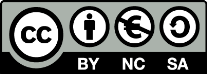 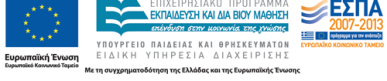 Σημειώματα
Σημείωμα Αναφοράς
Copyright Τεχνολογικό Εκπαιδευτικό Ίδρυμα Αθήνας, Αριστείδης Γαλιατσάτος 2014. Αριστείδης Γαλιατσάτος. «Ακίνητη Προσθετική ΙI. Ενότητα 9: Επένδυση του Κέρινου Ομοιώματος με Πυρόχωμα». Έκδοση: 1.0. Αθήνα 2014. Διαθέσιμο από τη δικτυακή διεύθυνση: ocp.teiath.gr.
Σημείωμα Αδειοδότησης
Το παρόν υλικό διατίθεται με τους όρους της άδειας χρήσης Creative Commons Αναφορά, Μη Εμπορική Χρήση Παρόμοια Διανομή 4.0 [1] ή μεταγενέστερη, Διεθνής Έκδοση.   Εξαιρούνται τα αυτοτελή έργα τρίτων π.χ. φωτογραφίες, διαγράμματα κ.λ.π., τα οποία εμπεριέχονται σε αυτό. Οι όροι χρήσης των έργων τρίτων επεξηγούνται στη διαφάνεια  «Επεξήγηση όρων χρήσης έργων τρίτων». 
Τα έργα για τα οποία έχει ζητηθεί άδεια  αναφέρονται στο «Σημείωμα  Χρήσης Έργων Τρίτων».
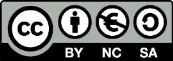 [1] http://creativecommons.org/licenses/by-nc-sa/4.0/ 
Ως Μη Εμπορική ορίζεται η χρήση:
που δεν περιλαμβάνει άμεσο ή έμμεσο οικονομικό όφελος από την χρήση του έργου, για το διανομέα του έργου και αδειοδόχο
που δεν περιλαμβάνει οικονομική συναλλαγή ως προϋπόθεση για τη χρήση ή πρόσβαση στο έργο
που δεν προσπορίζει στο διανομέα του έργου και αδειοδόχο έμμεσο οικονομικό όφελος (π.χ. διαφημίσεις) από την προβολή του έργου σε διαδικτυακό τόπο
Ο δικαιούχος μπορεί να παρέχει στον αδειοδόχο ξεχωριστή άδεια να χρησιμοποιεί το έργο για εμπορική χρήση, εφόσον αυτό του ζητηθεί.
Επεξήγηση όρων χρήσης έργων τρίτων
Δεν επιτρέπεται η επαναχρησιμοποίηση του έργου, παρά μόνο εάν ζητηθεί εκ νέου άδεια από το δημιουργό.
©
διαθέσιμο με άδεια CC-BY
Επιτρέπεται η επαναχρησιμοποίηση του έργου και η δημιουργία παραγώγων αυτού με απλή αναφορά του δημιουργού.
διαθέσιμο με άδεια CC-BY-SA
Επιτρέπεται η επαναχρησιμοποίηση του έργου με αναφορά του δημιουργού, και διάθεση του έργου ή του παράγωγου αυτού με την ίδια άδεια.
διαθέσιμο με άδεια CC-BY-ND
Επιτρέπεται η επαναχρησιμοποίηση του έργου με αναφορά του δημιουργού. 
Δεν επιτρέπεται η δημιουργία παραγώγων του έργου.
διαθέσιμο με άδεια CC-BY-NC
Επιτρέπεται η επαναχρησιμοποίηση του έργου με αναφορά του δημιουργού. 
Δεν επιτρέπεται η εμπορική χρήση του έργου.
Επιτρέπεται η επαναχρησιμοποίηση του έργου με αναφορά του δημιουργού
και διάθεση του έργου ή του παράγωγου αυτού με την ίδια άδεια.
Δεν επιτρέπεται η εμπορική χρήση του έργου.
διαθέσιμο με άδεια CC-BY-NC-SA
διαθέσιμο με άδεια CC-BY-NC-ND
Επιτρέπεται η επαναχρησιμοποίηση του έργου με αναφορά του δημιουργού.
Δεν επιτρέπεται η εμπορική χρήση του έργου και η δημιουργία παραγώγων του.
διαθέσιμο με άδεια 
CC0 Public Domain
Επιτρέπεται η επαναχρησιμοποίηση του έργου, η δημιουργία παραγώγων αυτού και η εμπορική του χρήση, χωρίς αναφορά του δημιουργού.
Επιτρέπεται η επαναχρησιμοποίηση του έργου, η δημιουργία παραγώγων αυτού και η εμπορική του χρήση, χωρίς αναφορά του δημιουργού.
διαθέσιμο ως κοινό κτήμα
χωρίς σήμανση
Συνήθως δεν επιτρέπεται η επαναχρησιμοποίηση του έργου.
Διατήρηση Σημειωμάτων
Οποιαδήποτε αναπαραγωγή ή διασκευή του υλικού θα πρέπει να συμπεριλαμβάνει:
το Σημείωμα Αναφοράς
το Σημείωμα Αδειοδότησης
τη δήλωση Διατήρησης Σημειωμάτων
το Σημείωμα Χρήσης Έργων Τρίτων (εφόσον υπάρχει)
μαζί με τους συνοδευόμενους υπερσυνδέσμους.
Σημείωμα Χρήσης Έργων Τρίτων
Το Έργο αυτό κάνει χρήση περιεχομένου από τα ακόλουθα έργα:


Αδάμ Α., Δρούκας Β. Στοιχεία ακινήτου οδοντικής προσθετικής. Εκδόσεις Παρισιάνος, Αθήνα 1981
Ανδριτσάκης Δ. Ακίνητη επανορθωτική προσθετική. Εκδόσεις Ζαχαρόπουλος, Αθήνα, 2002
Δημητροπούλου Ε. Η εργαστηριακή διαδικασία στην Ακίνητη Προσθετική. Αυτοέκδοση. Αθήνα 2004.
Χρηματοδότηση
Το παρόν εκπαιδευτικό υλικό έχει αναπτυχθεί στo πλαίσιo του εκπαιδευτικού έργου του διδάσκοντα.
Το έργο «Ανοικτά Ακαδημαϊκά Μαθήματα στο ΤΕΙ Αθήνας» έχει χρηματοδοτήσει μόνο την αναδιαμόρφωση του εκπαιδευτικού υλικού. 
Το έργο υλοποιείται στο πλαίσιο του Επιχειρησιακού Προγράμματος «Εκπαίδευση και Δια Βίου Μάθηση» και συγχρηματοδοτείται από την Ευρωπαϊκή Ένωση (Ευρωπαϊκό Κοινωνικό Ταμείο) και από εθνικούς πόρους.
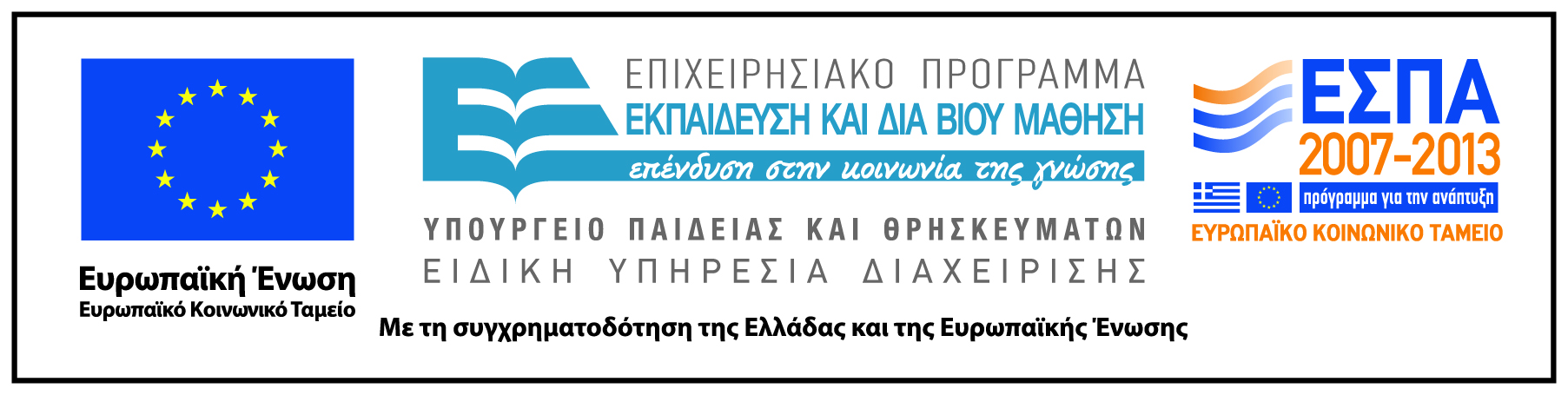